Муниципальное бюджетное дошкольное образовательное учреждение 
«Детский сад № 396 Подсолнушек»
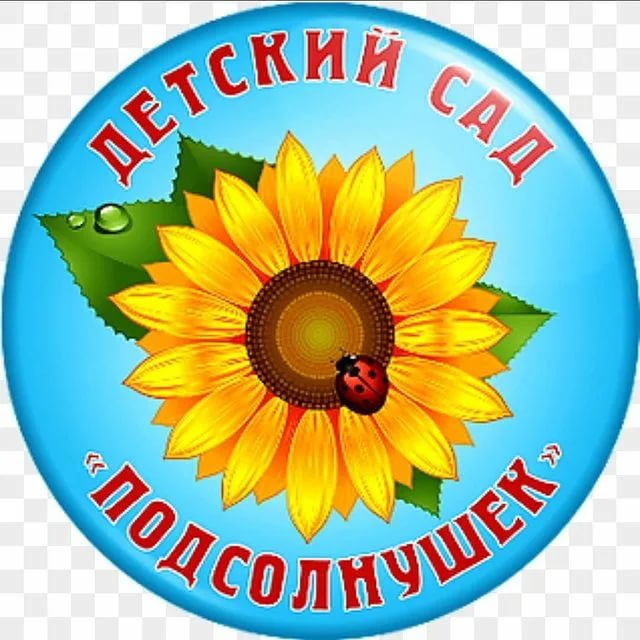 Краткое описание Образовательнойпрограммы дошкольного образования
Цели и задачи 
Образовательной программы  дошкольного образования 
МБДОУ «Детский сад № 396 Подсолнушек»»
Образовательная программа дошкольного образования МБДОУ «Детский сад № 396 «Подсолнушек» (далее по тексту – Программа) разработана на основе примерной образовательной программы дошкольного образования /под редакцией Н.Е. Вераксы, Т.С. Комаровой, М.А. Васильевой. – 4-е изд., перераб.-М.:МОЗАИКА-СИНТЕЗ, 2019 

Цели и задачи Программы направлены на выполнение требований федерального государственного образовательного стандарта дошкольного образования (далее по тексту – ФГОС ДО),
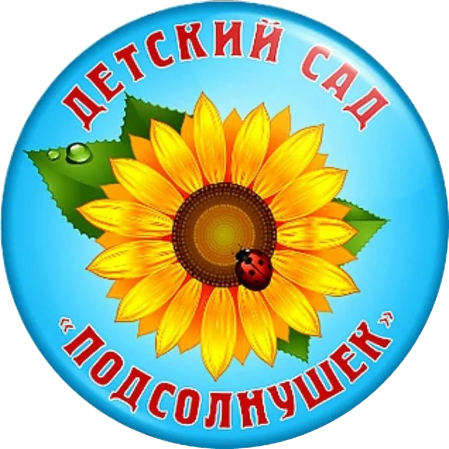 При решении поставленных в Программе задач педагогический коллектив выстраивает систему воспитательно-образовательной работы и создаёт условия, направленные на достижение детьми целевых ориентиров, определенных ФГОС ДО.

Часть Программы, формируемая участниками образовательных отношений, представлена методическим пособием «Патриотическое воспитание детей 6-7 лет» /под редакцией Н.Г. Комратовой, Л.Ф. Грибовой. – М: ТЦ Сфера, 2007.

Целью части Программы, формируемой участниками образовательных отношений является формирование представлений о малой родине, Отечестве, о социокультурных ценностях и традициях родного края.


Планируемые результаты освоения Программы конкретизируют требования Стандарта к целевым ориентирам с учетом возрастных возможностей и индивидуальных различий (индивидуальных траекторий развития) детей.
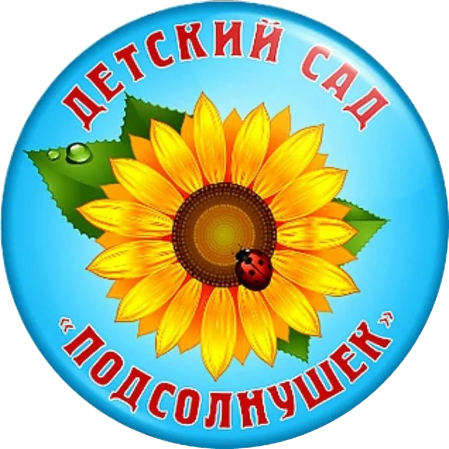 Содержание Программы включает в себя:

 Особенности осуществления образовательного процесса

Региональные особенности  реализации Программы. Образовательный процесс в Учреждении осуществляется с учётом национально-культурных, демографических, климатических особенностей Сормовского района города Нижнего Новгорода.

Описание системы воспитательно-образовательного процесса по пяти образовательным областям включает в себя цель и задачи реализации данной области, основные направления, методы и средства её реализации

Описание системы деятельности педагогов по поддержке детской инициативы.

Особенности взаимодействия педагогического коллектива Учреждения с семьями воспитанников и направления взаимодействия по пяти образовательным областям.

 Иные характеристики содержания Программы включают в себя направления деятельности Музыкального руководителя,  инструктора по физической культуре, описание физкультурно-оздоровительной работы, планирования   образовательной деятельности.

Описание содержания части Программы, формируемой участниками  образовательных отношений по пяти образовательным областям включает в себя цель и задачи реализации данной области, основные направления, методы и средства её реализации, описание вариативных форм, способов, методов и средств  реализации Программы в части формируемой участниками образовательных отношений с учетом возрастных и индивидуальных особенностей воспитанников их образовательных потребностей и интересов
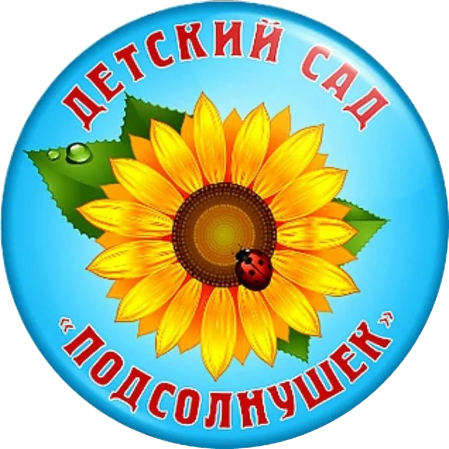 Краткое описание организации 
образовательного процесса
Организационный раздел включает в себя описание материально-технического обеспечения, функционального назначения помещений, обеспеченность методическими материалами и средствами обучения и воспитания в основной части программы и части, формируемой участниками образовательных отношений.

 Основой реализации Программы является развивающая предметно-пространственная среда. В Учреждении она построена так, чтобы обеспечить физическое, художественно-эстетическое, познавательное, речевое и социально-коммуникативное развитие ребёнка. 

Темы мероприятий, организуемых для воспитанников определены исходя из интересов и потребностей детей, необходимости обогащения детского опыта и интегрируют содержание, методы и приёмы из разных образовательных областей.